Lecture 4
Synchronization and Logical Clocks
Handling Failures in MapReduce
2
If Master fails, can we start up a new Master and resume execution of job?

No!
Lost all state about execution status of tasks

Must replicate Master state to tolerate failures
Replicating MapReduce Master
3
Task 3
assigned
to W1
Master M2
Map tasks:
1 2 3 4
Master M1
Map tasks:
1 2 3 4
Done with
task 1
Run
task 3
Run
task 3
Done with
task 2
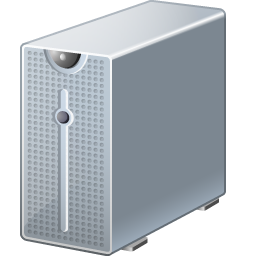 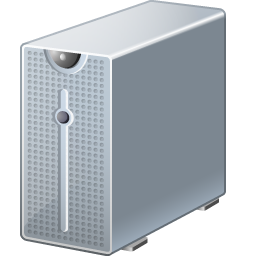 Worker W2
Worker W1
Replicating Bank Database
4
One copy of account in SF, another copy in NY
Clients send updates to both copies
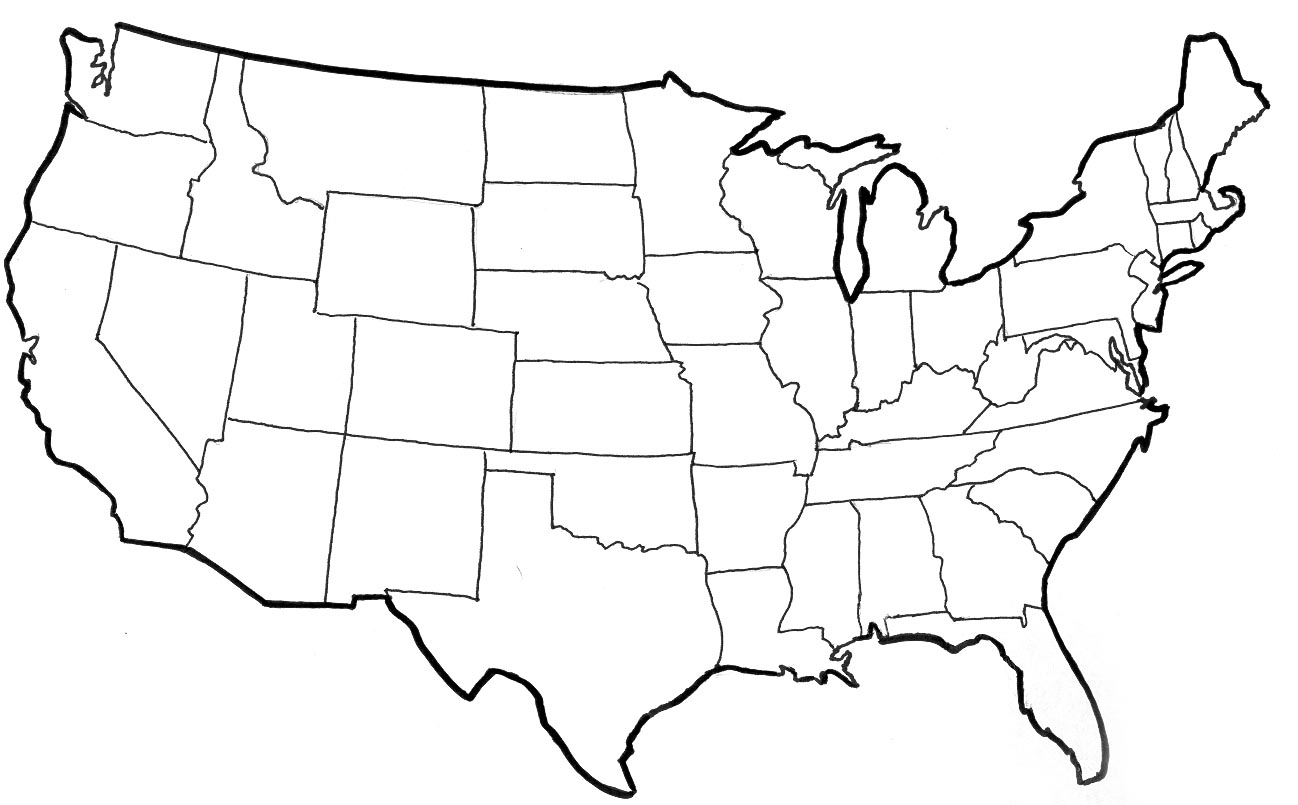 Inconsistent replicas!
“Deposit
$100”
$1,000
$1,000
$1,010
$1,100
$1,110
$1,111
“Pay 1%
interest”
Synchronizing Replicas
5
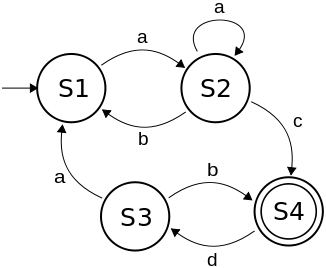 How to ensure replicas are in sync?
Apply updates in same order at all replicas

Model every replica as a state machine
Given identical initial states, applying updates in same sequence results in same final state
 Replicated state machine (RSM)
[Speaker Notes: Fail stop fa]
Replicated State Machine
6
Replicate over time
Start a new replica after one goes down
Crash failures

Replicate over space
Run multiple replicas simultaneously
Fail-stop failures (unable to handle exceptions)
[Speaker Notes: Fail-stop failure:  Simple abstraction that mimics a crash when the process behavior becomes arbitrary.  Need to be able to handle fail stop in order to handle crashes.]
Implementing RSM
7
Order updates based on time of receipt

Challenge: Clocks not in sync across replicas
Clock Syncing: Challenges
8
Leverage GPS broadcasts?
Time from GPS accurate to about 1 microsecond
Power hungry and does not work indoors

Correct for skew based on reference clock?
Clock drift
Unbounded network delay
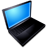 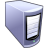 Client
Server
Time of day?
2:50 PM
Time ↓
Cristian’s algorithm
9
Client sends a request packet, timestamped with its local clock T1

Server timestamps its receipt of the request T2 with its local clock

Server sends a response packet with its local clock T3 and T2

Client locally timestamps its receipt of the server’s response T4
Client
Server
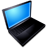 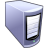 request:
T1
T1
T2
T3
T4
T2,T3
response:
How can client use these timestamps to synchronize its local clock to server’s clock?
Time ↓
Cristian’s algorithm
10
Client
Server
Goal: At T4, client sets clock  T3 + 𝛿resp
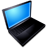 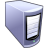 request:
But client knows 𝛿, not 𝛿resp

Client measures round trip time 𝛿 = 𝛿req + 𝛿resp = (T4 − T1) − (T3 − T2)
T1
T1
𝛿req
T2
T3
𝛿resp
Assume: 𝛿req ≈ 𝛿resp
T2,T3
T4
response:
Client sets clock  T3 + ½𝛿
Time ↓
Further refinements
11
Limitation of Cristian algorithm
Relies on timeserver availability

NTP
Distributed ecosystem for time synchronization
Tolerates failures of network and time servers
Leverages heterogeneous clocks
12
All replicas must apply updates in same order

Ordering updates based on time of receipt is hard because of clock skew and drift

Challenge in synchronizing clocks:
Unbounded network delay
Idea: Logical clocks
13
Landmark 1978 paper by Leslie Lamport

Insight: Disregard precise clock time
Only relationships between events matter

Associate every event with “logical time”
Preserve “happens before” relationships
If a happens before b, then clock(a) < clock(b)
Defining “happens-before”
14
In same process, if a occurs before b, then a  b
If c is a message receipt of b, then b  c
If a  b and b  c, then a  c
P2
P3
P1
Space time
diagram
a
b
d
Physical time ↓
c
e
Back to RSMs …
15
How do we use “happens before” to ensure consistent ordering of updates in an RSM?
Lamport clock: Objective
16
Associate any event a with a clock time C(a)

Clock condition: If a  b, then C(a) < C(b)

Order events at all nodes based on clock time
The Lamport Clock algorithm
17
Each process Pi maintains a local clock Ci
P1
C1=0
P3
C3=0
P2
C2=0
a
b
c
Physical time ↓
The Lamport Clock algorithm
18
Before executing an event, Ci  Ci + 1
P1
C1=1
P3
C3=0
P2
C2=0
C(a) = 1
a
b
c
Physical time ↓
The Lamport Clock algorithm
19
Before executing an event, Ci  Ci + 1
P1
C1=2
P3
C3=0
P2
C2=0
C(a) = 1
a
C(b) = 2
b
c
Physical time ↓
The Lamport Clock algorithm
20
Before executing an event, Ci  Ci + 1

Send the local clock in the message m
P1
C1=2
P3
C3=0
P2
C2=0
C(a) = 1
a
C(b) = 2
b
c
Physical time ↓
C(m) = 2
The Lamport Clock algorithm
21
On process Pj receiving a message m:

What time to set for receive event? C(m) + 1?
P1
C1=2
P3
C3=0
P2
C2=3
C(a) = 1
a
C(b) = 2
C(c) = 3?
b
c
Physical time ↓
C(m) = 2
The Lamport Clock algorithm
22
On process Pj receiving a message m:

What time to set for receive event? C(m) + 1?
P1
C1=2
P3
C3=2
P2
C2=3
C(d) = 1
f
C(a) = 1
C(f) = 3
e
d
a
C(b) = 2
C(e) = 2
b
c
Physical time ↓
C(m) = 2
C(c) = 3?
The Lamport Clock algorithm
23
On process Pj receiving a message m:

Set Cj and time of receive event to 1 + max{ Cj, C(m) }
P1
C1=2
P3
C3=1
P2
C2=4
C(d) = 1
f
C(a) = 1
C(f) = 3
e
d
a
C(b) = 2
C(e) = 2
b
c
Physical time ↓
C(m) = 2
C(c) = 4
Lamport clock
24
Associate any event a with a clock time C(a)

Clock condition: If a  b, then C(a) < C(b)

If a causally leads to b, then C(a) < C(b)
Ordering all events
25
C = 1           2            3         4
b
a
c
e
f
P1
C1=2
d
P3
C3=2
P2
C2=4
f
e
d
a
b
c
Concurrent events
26
Not all events are related by “happens before”

a, d not related by  so concurrent, written as a || d
P1
C1=2
P3
C3=2
P2
C2=4
f
e
d
a
b
c
Physical time ↓
Ordering all events
27
C = 1           2            3         4
How to ensure total ordering at all replicas?

Can two events at same process have same clock value?
b
a
c
e
f
d
a
d
b
e
e
b
f
f
c
c
d
a
C = 1
C = 2
Ordering all events
28
Break ties by appending the process number to each event:

Process Pi timestamps event e with Ci(e).i
C(a).i < C(b).j when:
C(a) < C(b), or C(a) = C(b) and i < j

Now, for any two events a and b, C(a) < C(b) or C(b) < C(a)
Total ordering of events
Making concurrent updates consistent
29
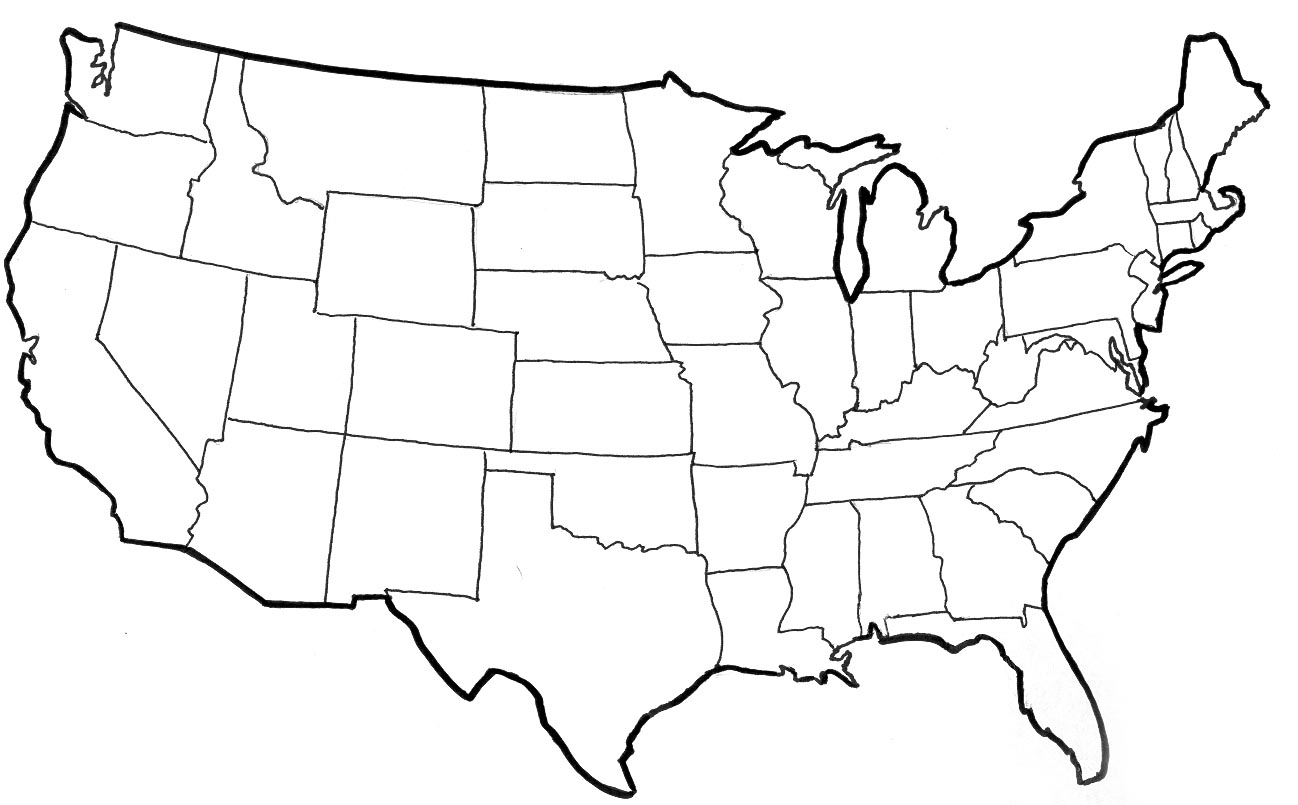 P2
P1
Recall multi-site database replication:
San Francisco (P1) deposited $100:
New York (P2) paid 1% interest:
Applying updates in different order made replicas inconsistent

All replicas apply updates in Lamport clock order
$
%
RSMs with Lamport Clocks
30
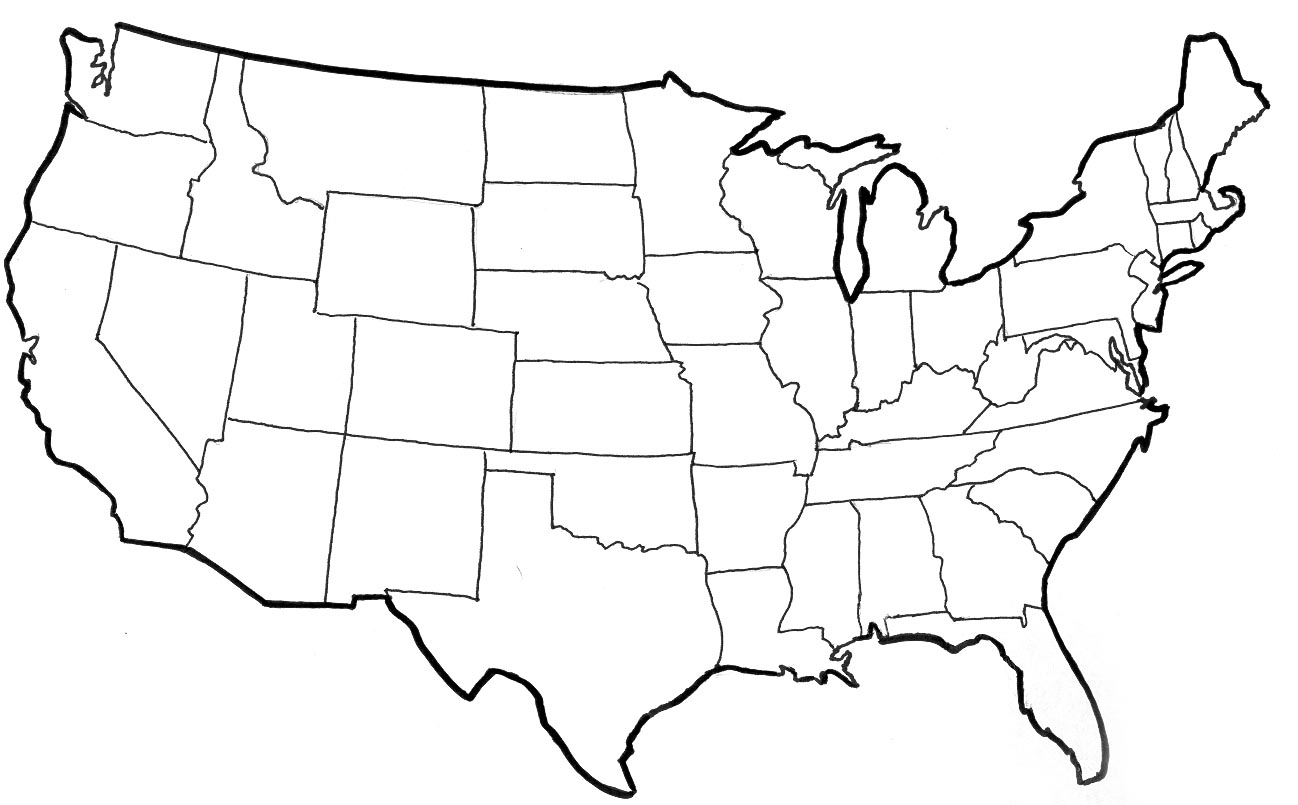 7.2
P2
2.1
P1
3.1
$
8.2
8.2
3.1
%
%
$
9.1
9.2
$
$
10.2
%
10.1
11.2
%
Consistent Ordering of Updates
31
Key idea: Place events into a local queue
Sorted by increasing C(x)
How to tell if update at head of queue can be applied?
Ping other nodes and check if they have earlier updates
Application
Application
Ordered Updates
Server1
Server2
Replicated State Machine
Replicated State Machine
Updates
Updates
RSMs with Lamport Clocks
32
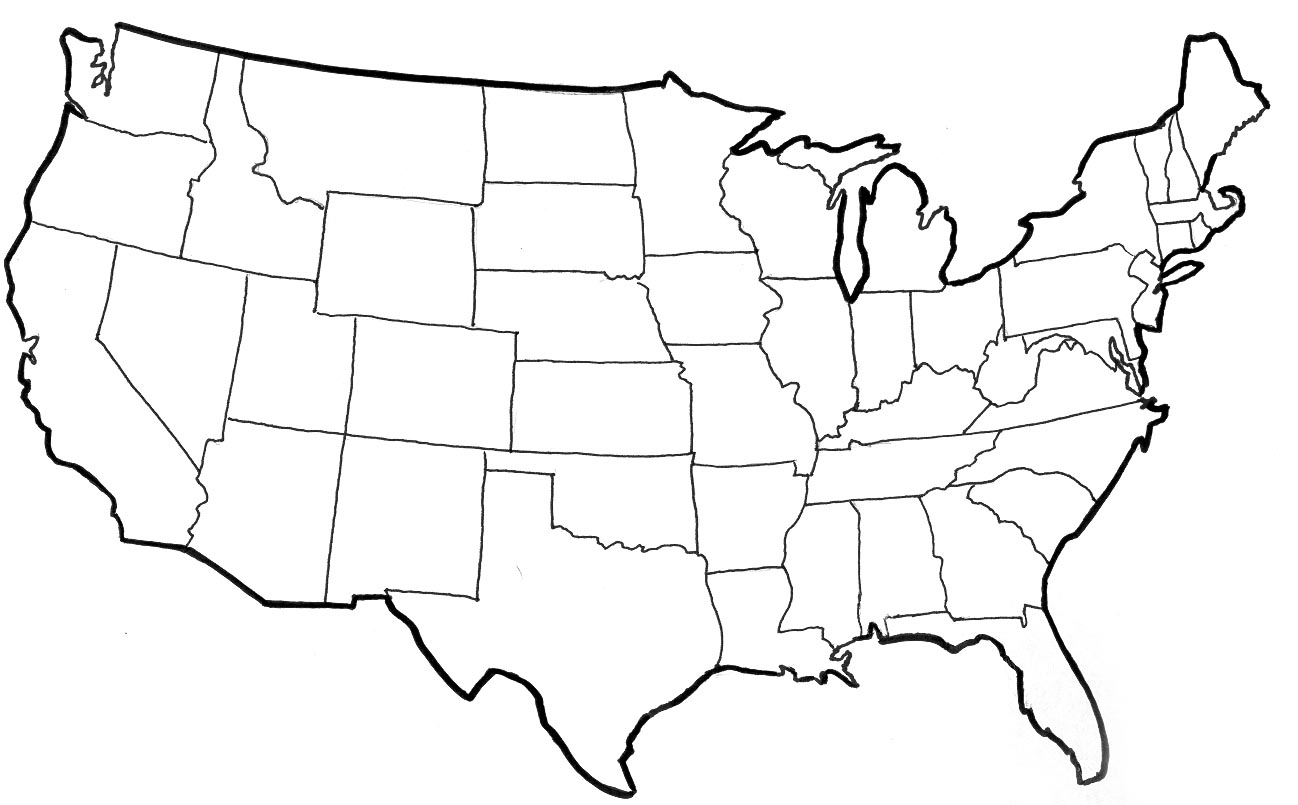 7.2
P2
2.1
P1
3.1
$
8.2
8.2
3.1
%
%
$
9.1
9.2
$
$
10.2
%
10.1
11.2
%
Reducing Waiting
33
How to reduce time between receiving an update and applying it?

Periodically ping all other nodes to sync clock

Tolerate temporary inconsistency
Apply update immediately upon receipt
But, maintain log of updates in order to rollback
Causal ordering
34
Ordering all updates at all replicas may be unnecessary
Example: Replication of Facebook posts

Causal ordering suffices
Show comments only if post visible to user

With Lamport clock, a  b implies C(a) < C(b)
But, converse is not necessarily true
C(a) < C(b) does not imply a  b (possibly, a || b)
Vector clock (VC)
35
Label each event e with a vector
V(e) = [c1, c2 …, cn]
No. of components = No. of processes

Semantic interpretation:
ci is a count of events in process i that causally precede e
Updating vector clocks
36
Initially, all vectors are [0, 0, …, 0]
Two rules for updating

For each local event on process i, increment local entry ci
If process j receives message with vector [d1, d2, …, dn]:
Set each local entry ck = max{ck, dk}
Increment local entry cj
Vector clock: Example
37
All counters start at [0, 0, 0]


Applying local update rule


Applying message rule
Local vector clock piggybacks on inter-process messages
P1
P2
P3
a
[1,0,0]
e
[0,0,1]
[2,0,0]
b
[2,1,0]
[2,0,0]
c
[2,2,0]
d
[2,2,0]
[2,2,2]
f
Physical time ↓
Vector clocks can establish causality
38
Rule for comparing vector clocks:
V(a) = V(b) when ak = bk for all k
V(a) < V(b) when ak ≤ bk for all k and V(a) ≠ V(b)

How to tell if two events are concurrent?
a || b if ai < bi and aj > bj, some i, j

V(a) < V(z) if and only if there is a chain of events linked by  between a and z